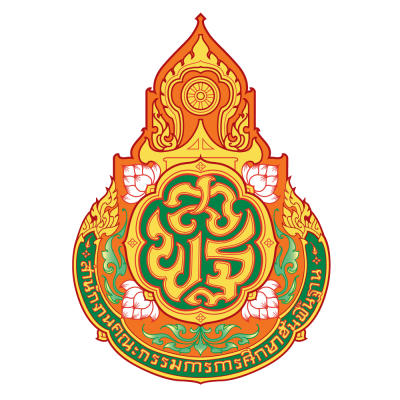 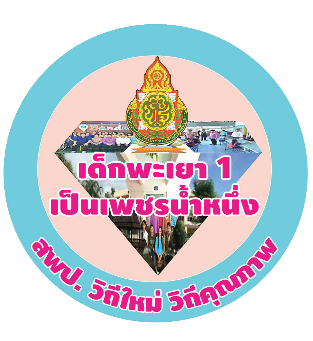 รายงานผลการทดสอบทางการศึกษาระดับชาติขั้นพื้นฐาน O-NETชั้นประถมศึกษาปีที่ 6   ปีการศึกษา 2563
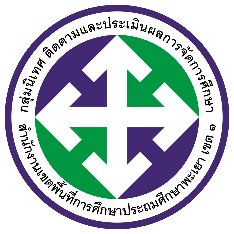 กลุ่มนิเทศ ติดตามและประเมินผลการจัดการศึกษา
สำนักงานเขตพื้นที่การศึกษาประถมศึกษาพะเยา เขต 1
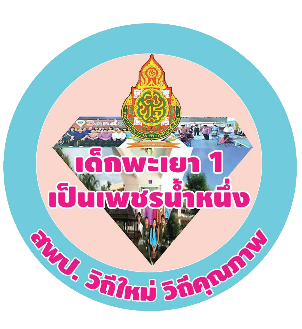 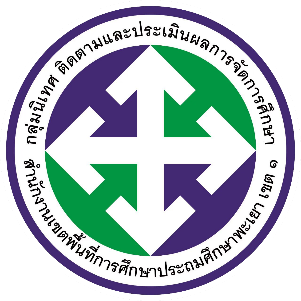 เปรียบเทียบคะแนน O-NET ชั้นประถมศึกษาปีที่ 6ปีการศึกษา 2562 กับ 2563สำนักงานเขตพื้นที่การศึกษาประถมศึกษาพะเยา เขต 1
กลุ่มนิเทศ ติดตามและประเมินผลการจัดการศึกษา
สำนักงานเขตพื้นที่การศึกษาประถมศึกษาพะเยา เขต 1
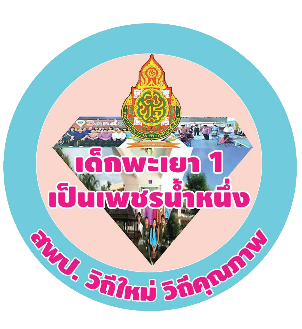 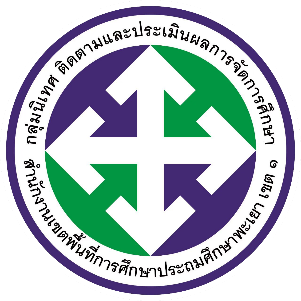 เปรียบเทียบคะแนน O-NET ชั้นประถมศึกษาปีที่ 6ระดับเขตพื้นที่การศึกษา กับระดับสังกัดสำนักงานเขตพื้นที่การศึกษาประถมศึกษาพะเยา เขต 1
กลุ่มนิเทศ ติดตามและประเมินผลการจัดการศึกษา
สำนักงานเขตพื้นที่การศึกษาประถมศึกษาพะเยา เขต 1
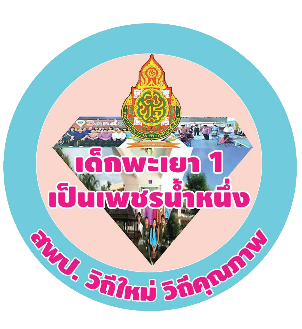 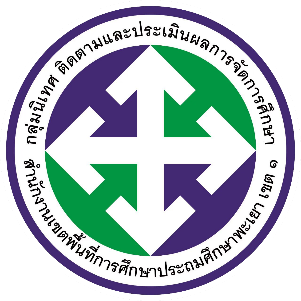 เปรียบเทียบคะแนน O-NET ชั้นประถมศึกษาปีที่ 6ระดับเขตพื้นที่การศึกษา กับระดับประเทศสำนักงานเขตพื้นที่การศึกษาประถมศึกษาพะเยา เขต 1
กลุ่มนิเทศ ติดตามและประเมินผลการจัดการศึกษา
สำนักงานเขตพื้นที่การศึกษาประถมศึกษาพะเยา เขต 1